1
04/06/2019
La biodiversité
GLORIA GIANSANTI
GLORIA GIANSANTI
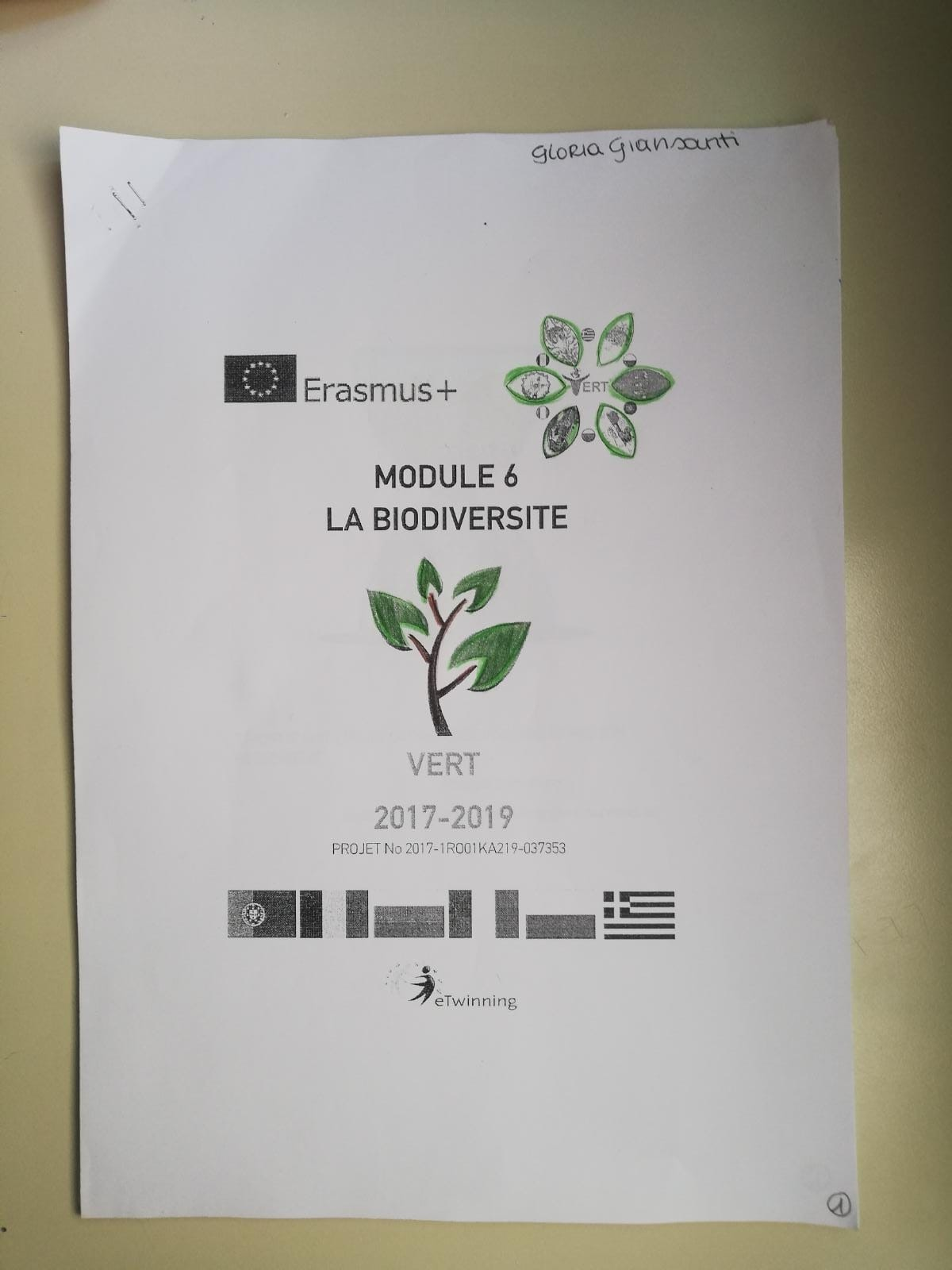 2
GLORIA GIANSANTI
04/06/2019
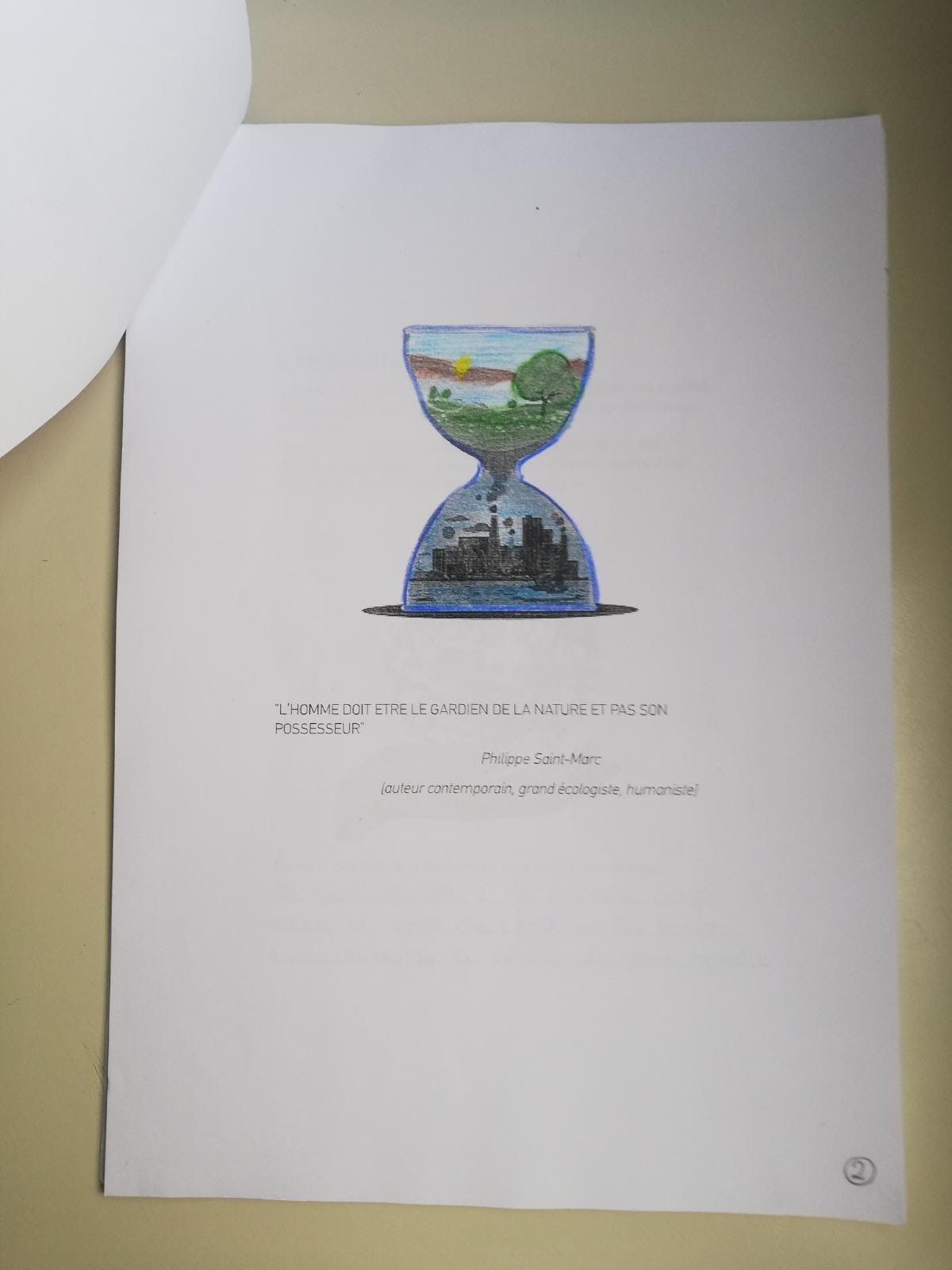 3
GLORIA GIANSANTI
04/06/2019
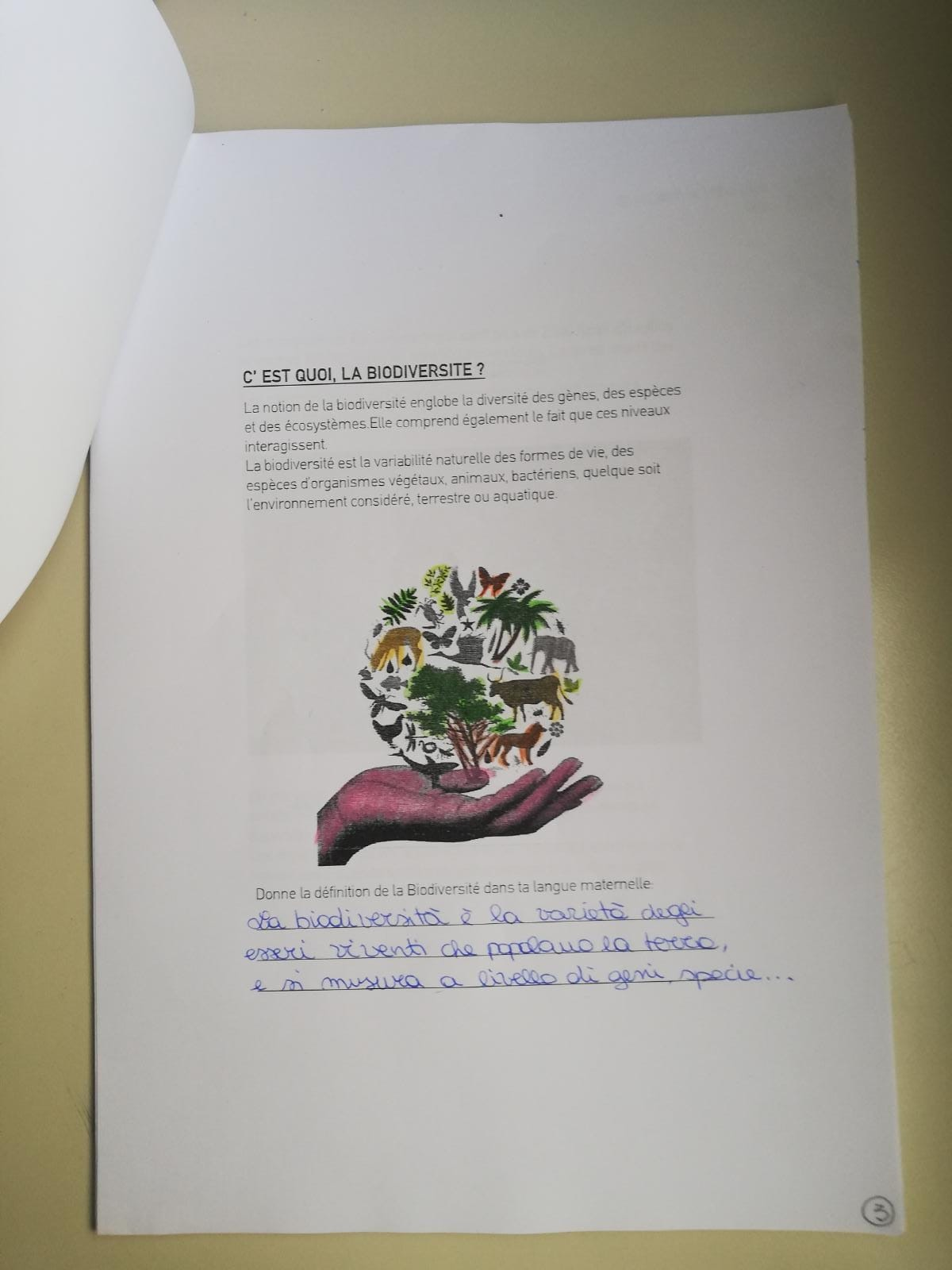 4
GLORIA GIANSANTI
04/06/2019
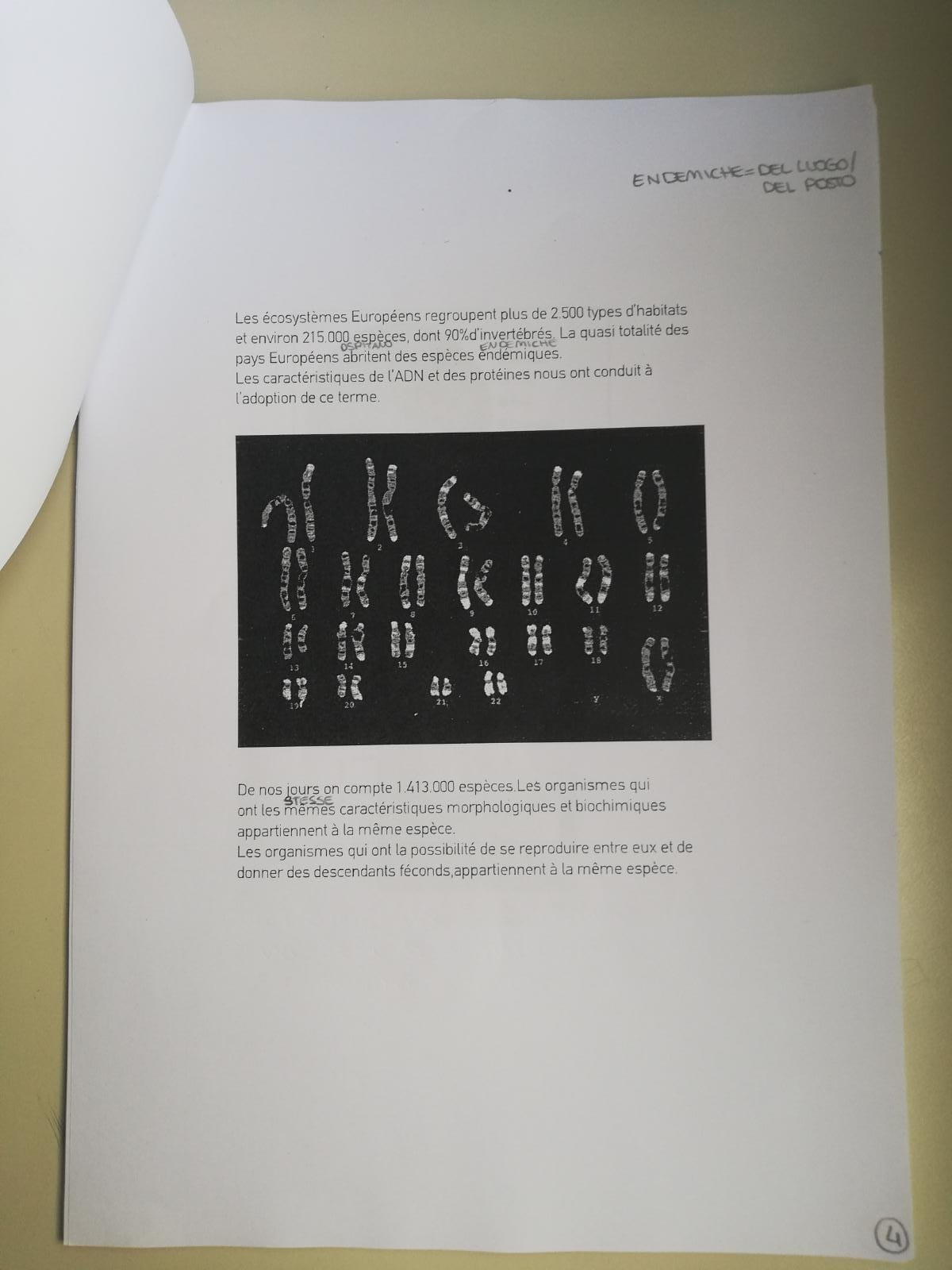 5
GLORIA GIANSANTI
04/06/2019
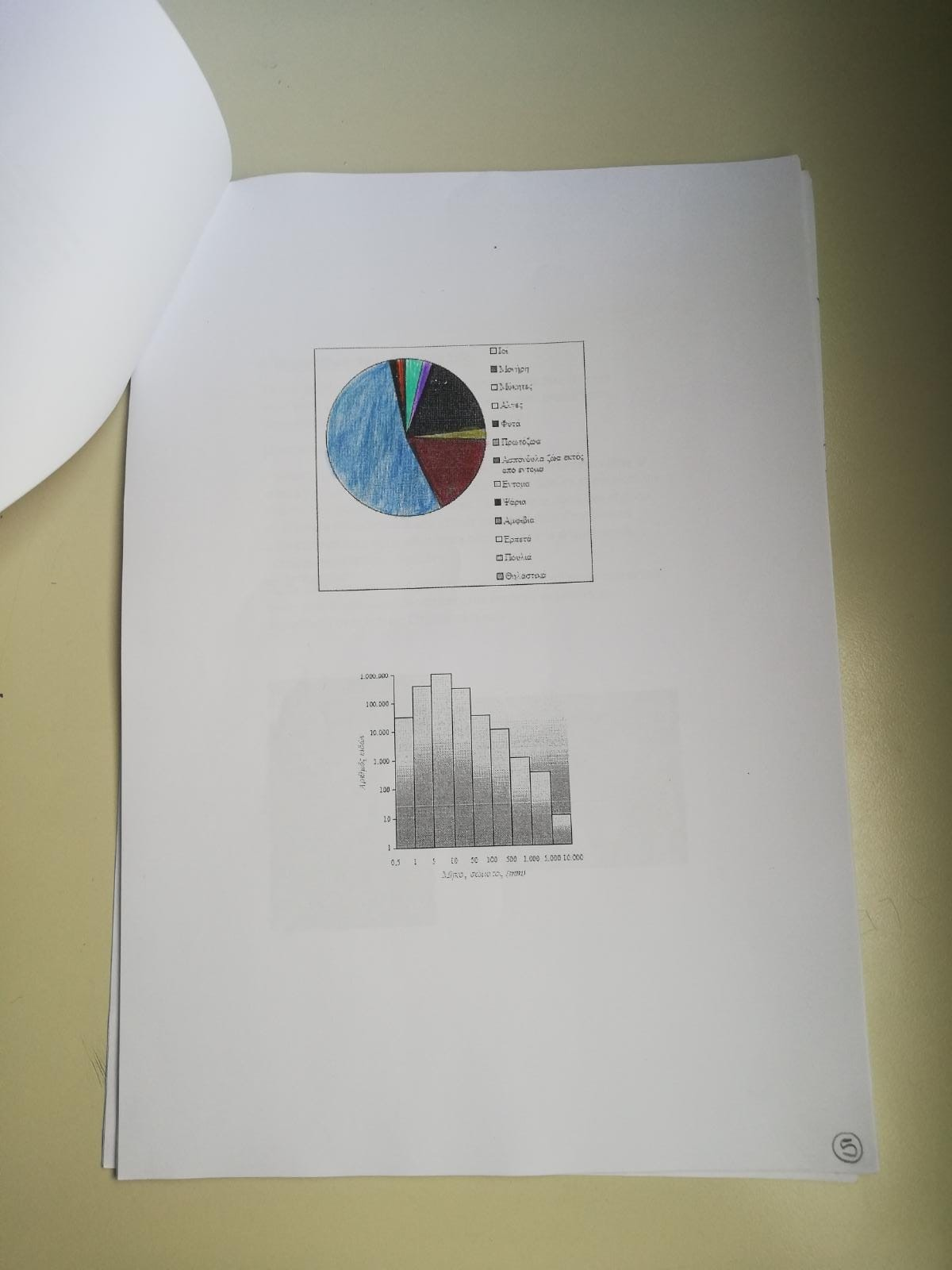 6
GLORIA GIANSANTI
04/06/2019
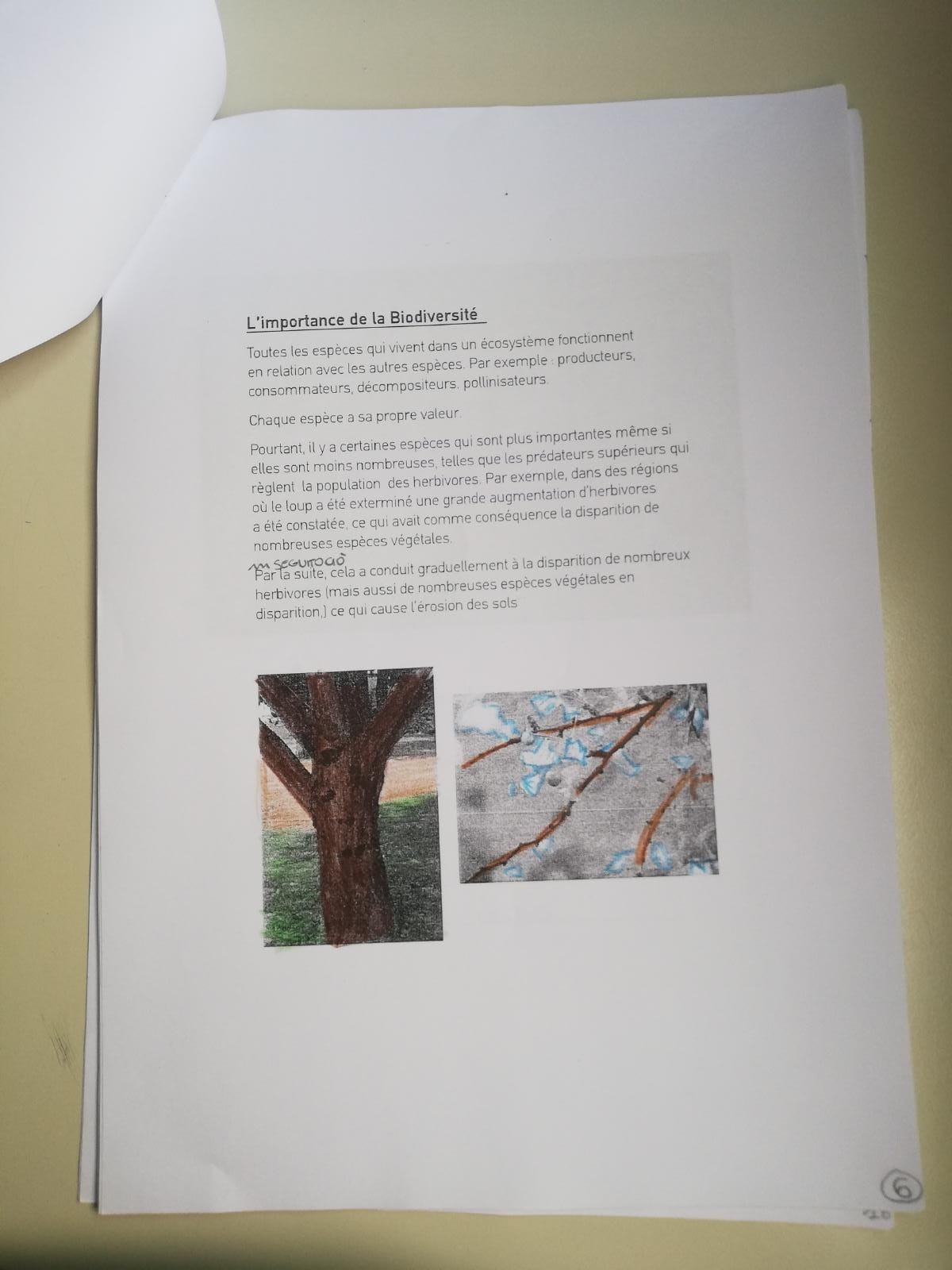 7
GLORIA GIANSANTI
04/06/2019
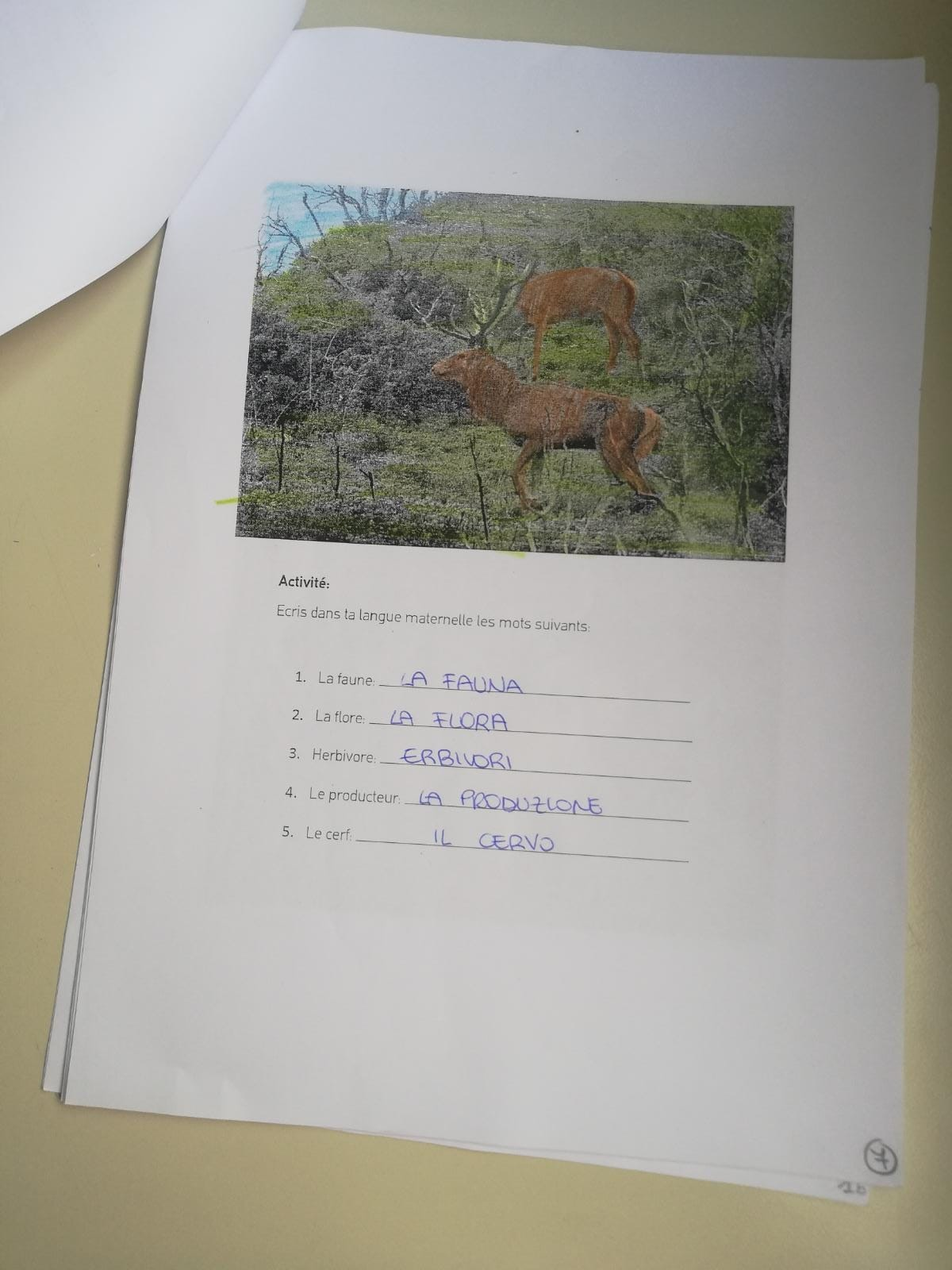 8
GLORIA GIANSANTI
04/06/2019
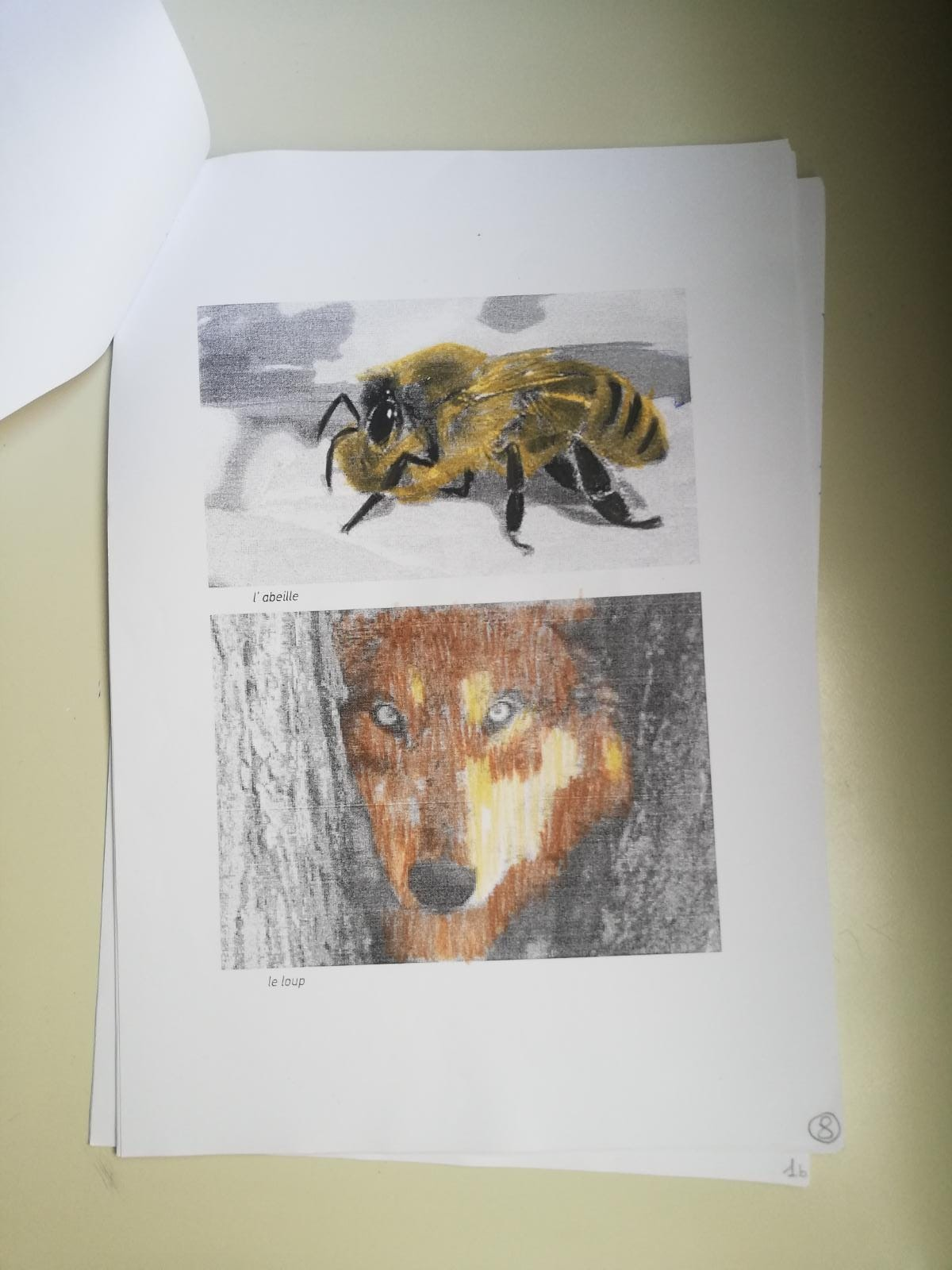 9
GLORIA GIANSANTI
04/06/2019
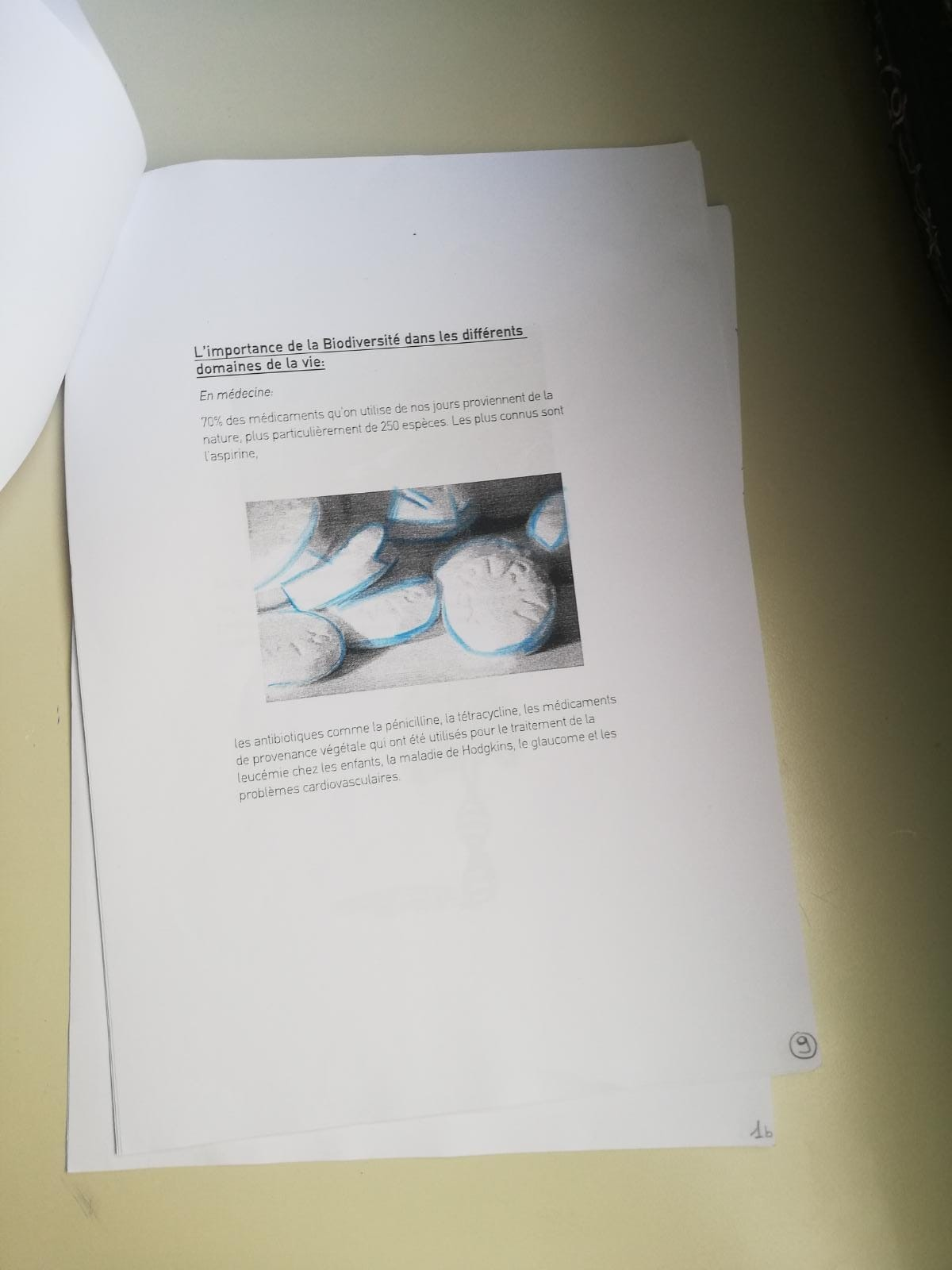 10
GLORIA GIANSANTI
04/06/2019
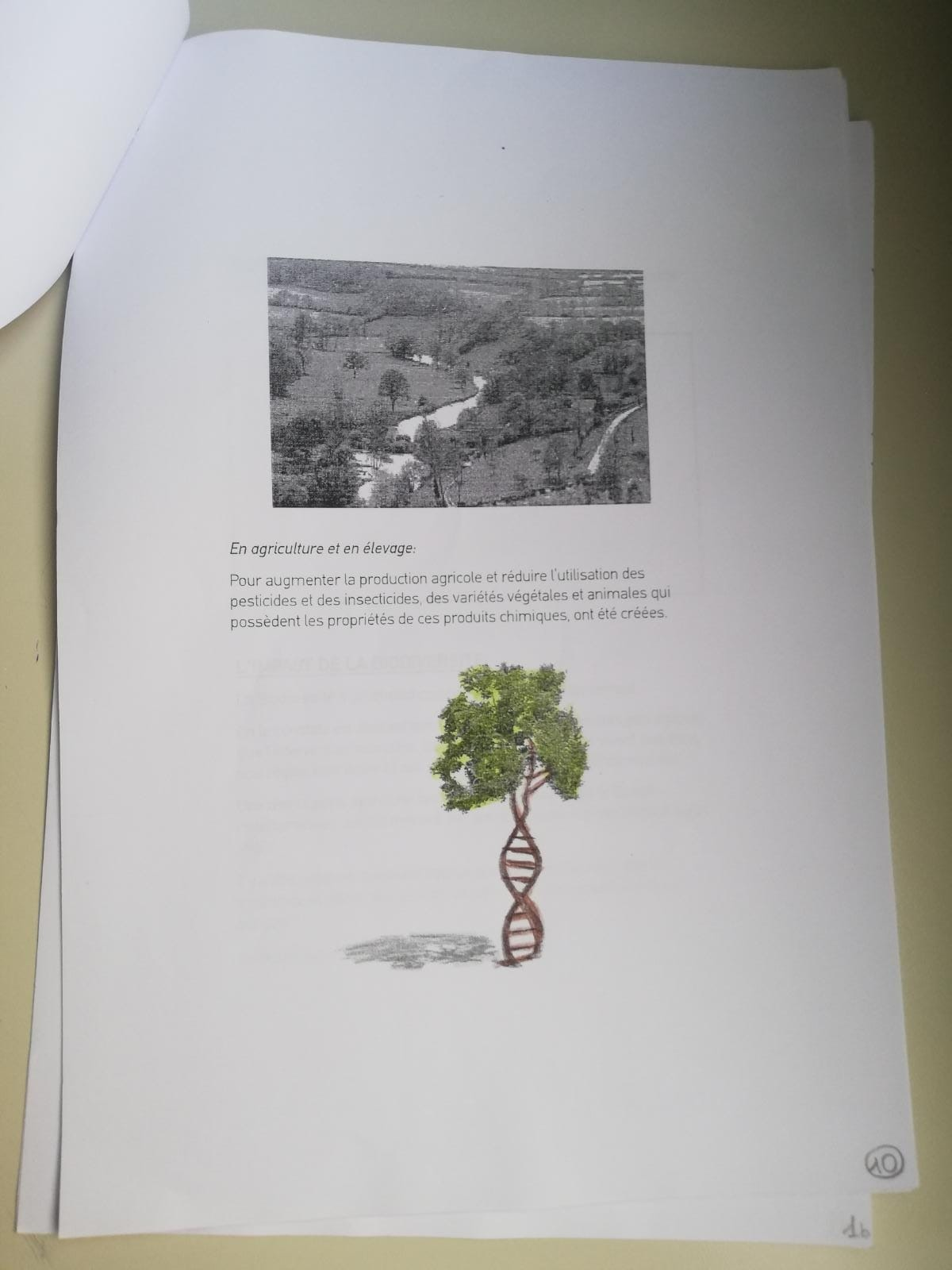 11
GLORIA GIANSANTI
04/06/2019
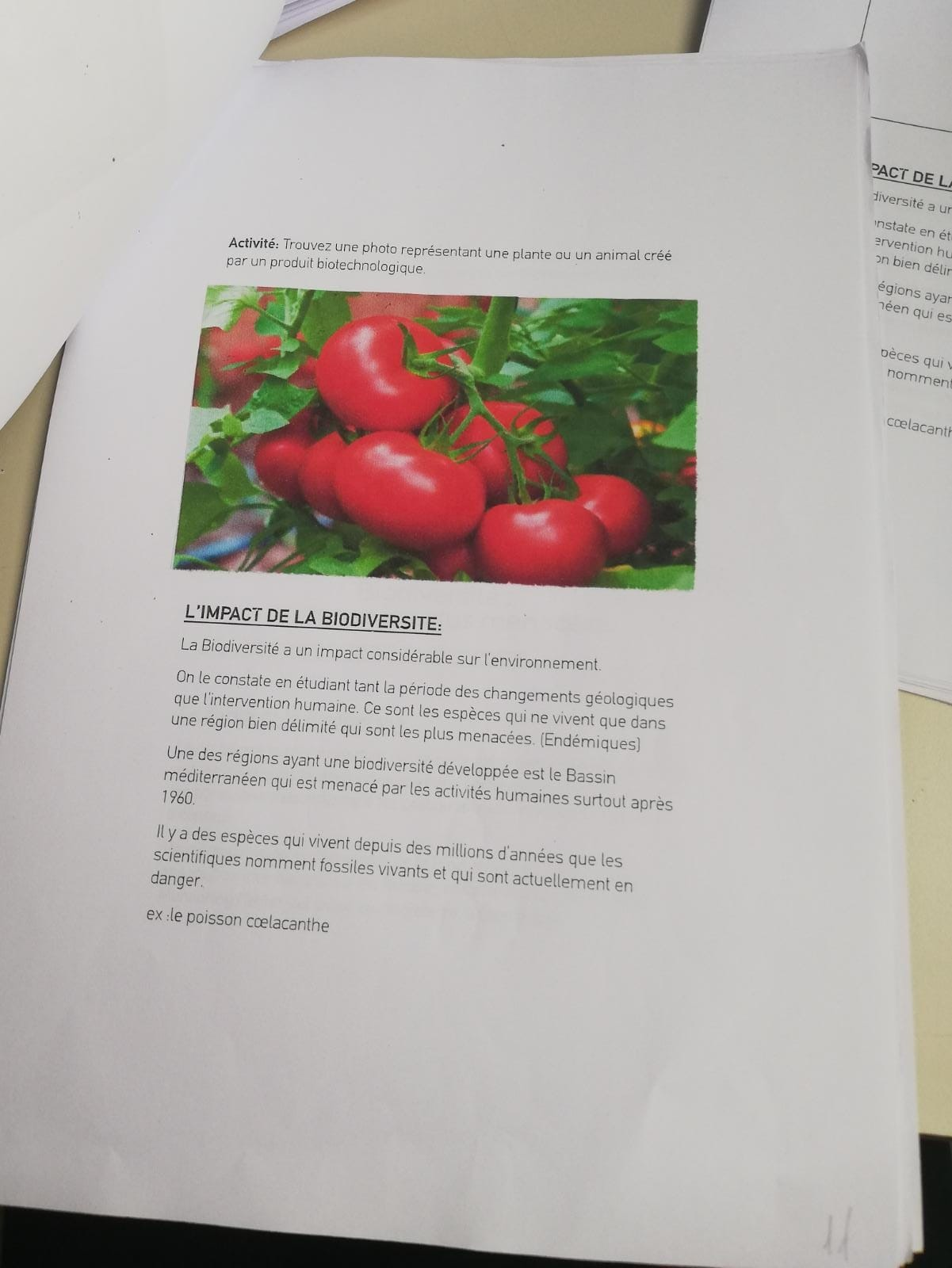 12
GLORIA GIANSANTI
04/06/2019
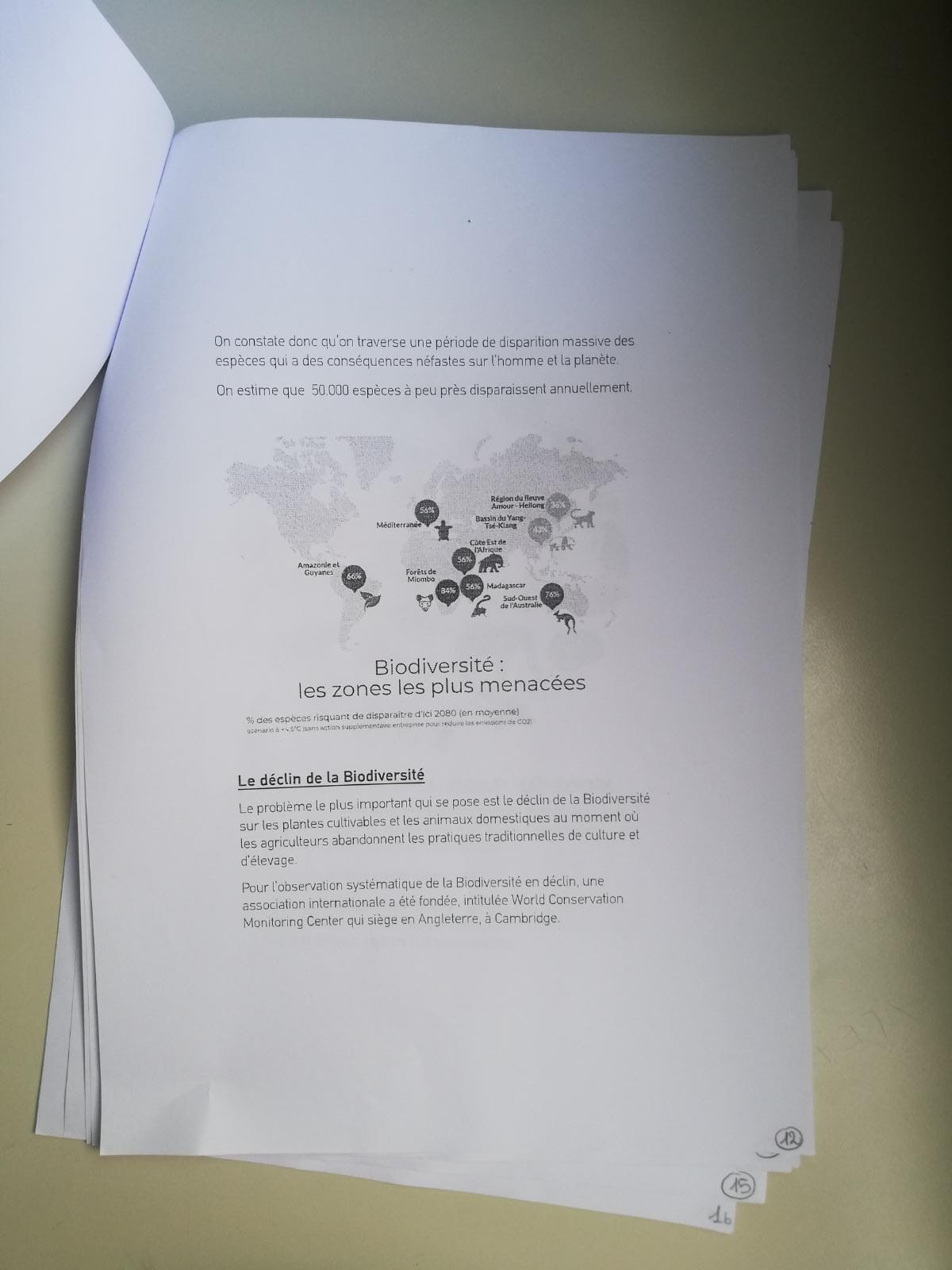 13
GLORIA GIANSANTI
04/06/2019
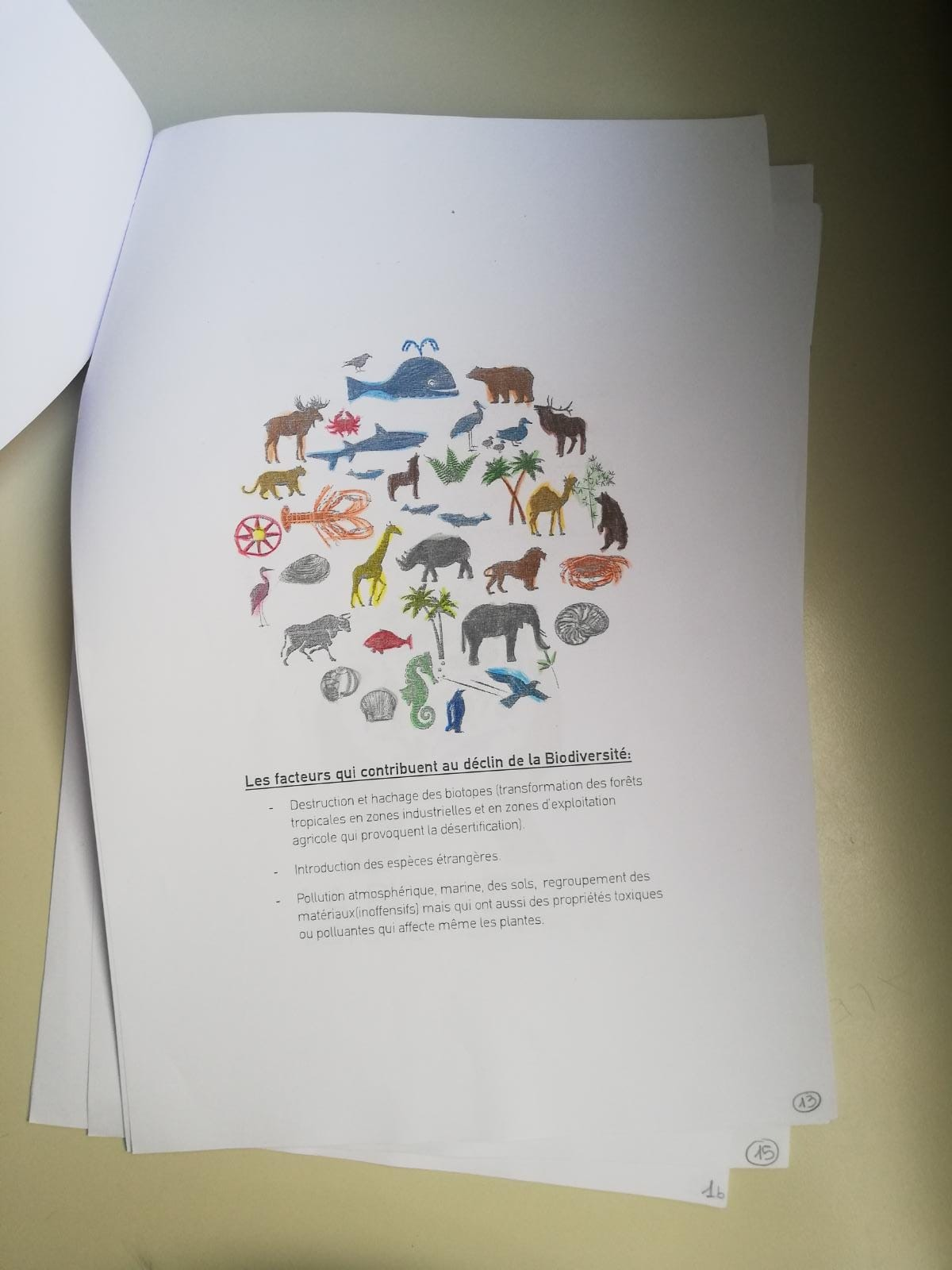 14
GLORIA GIANSANTI
04/06/2019
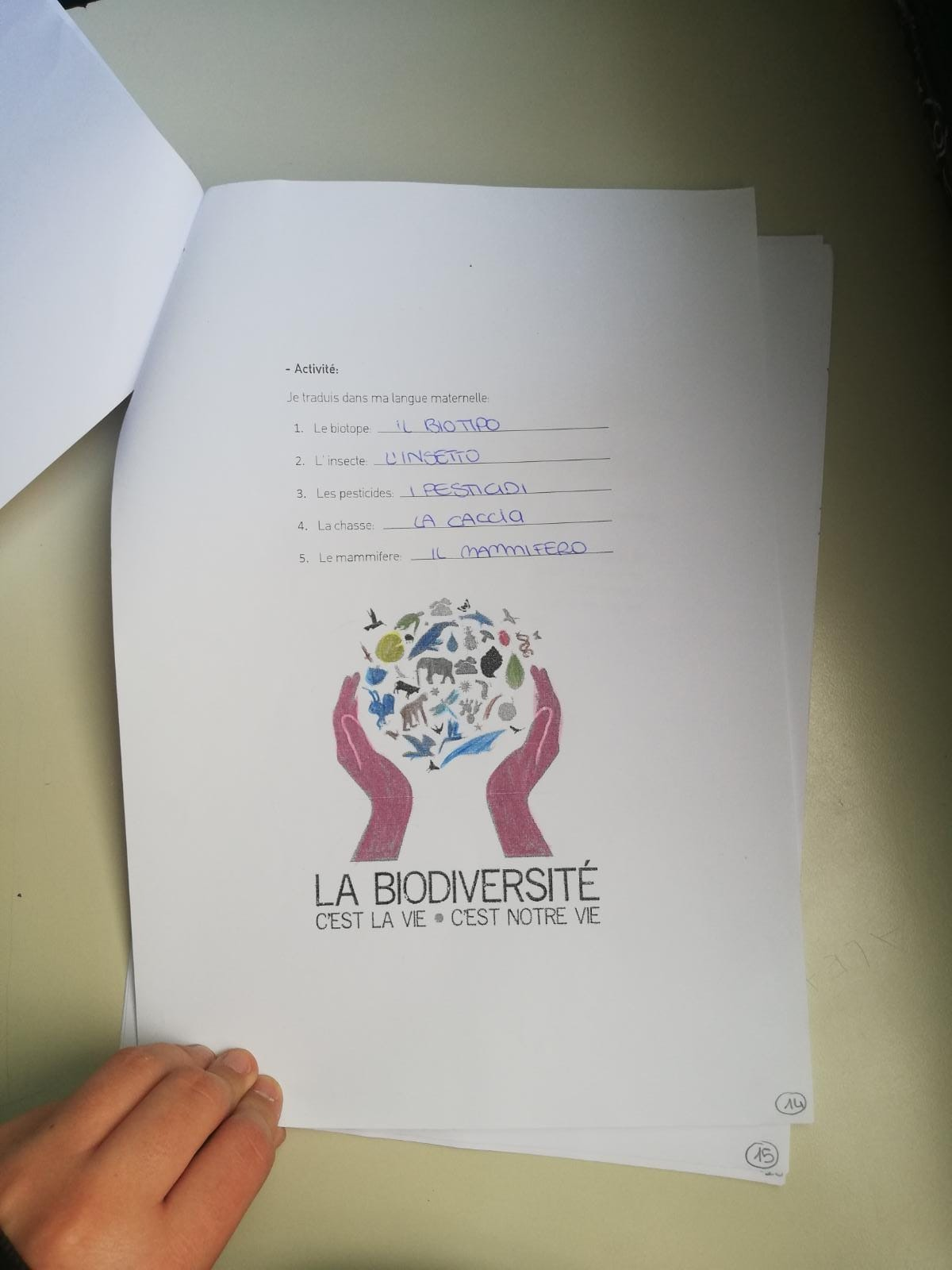 15
GLORIA GIANSANTI
04/06/2019
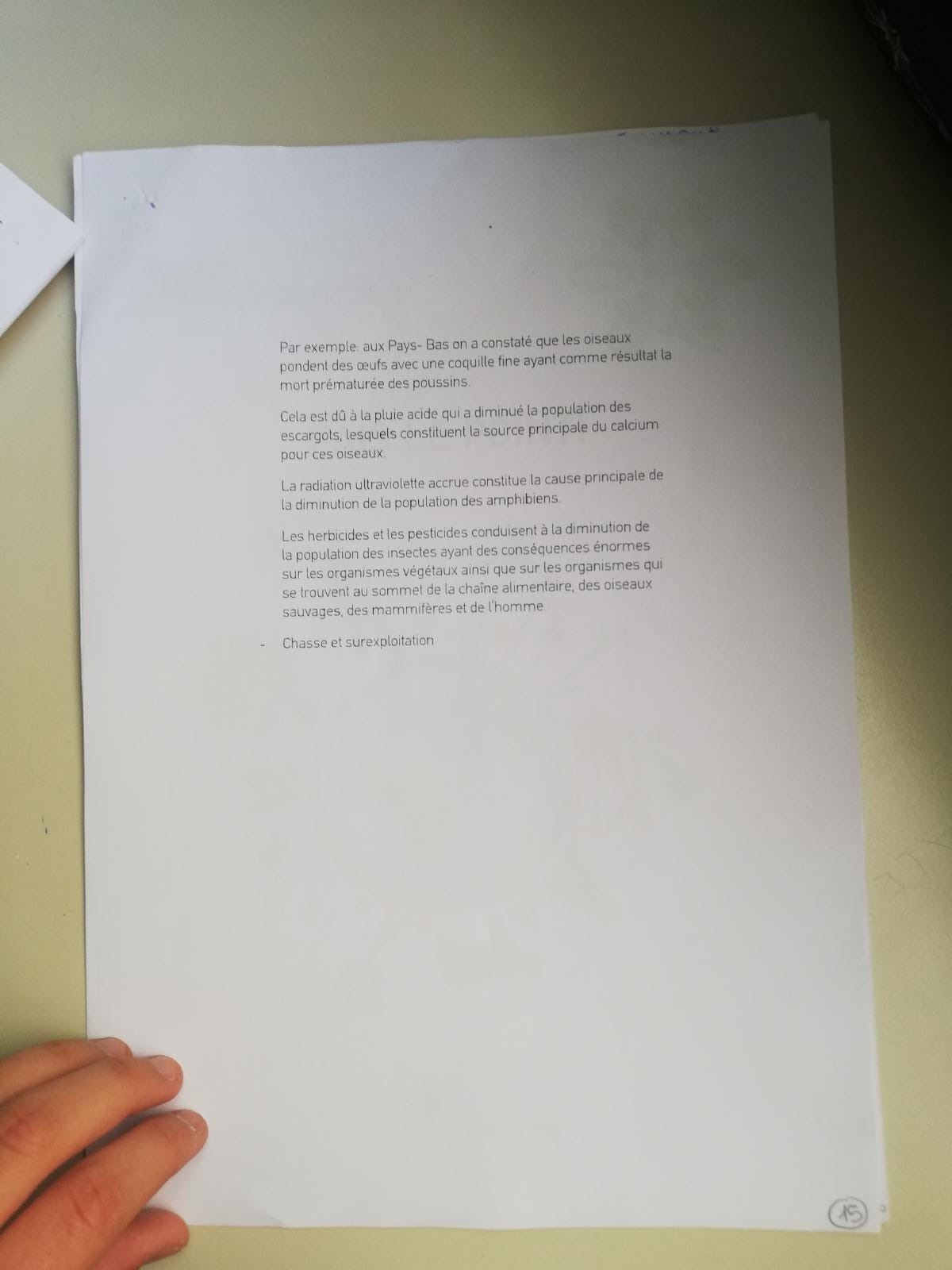 16
GLORIA GIANSANTI
04/06/2019
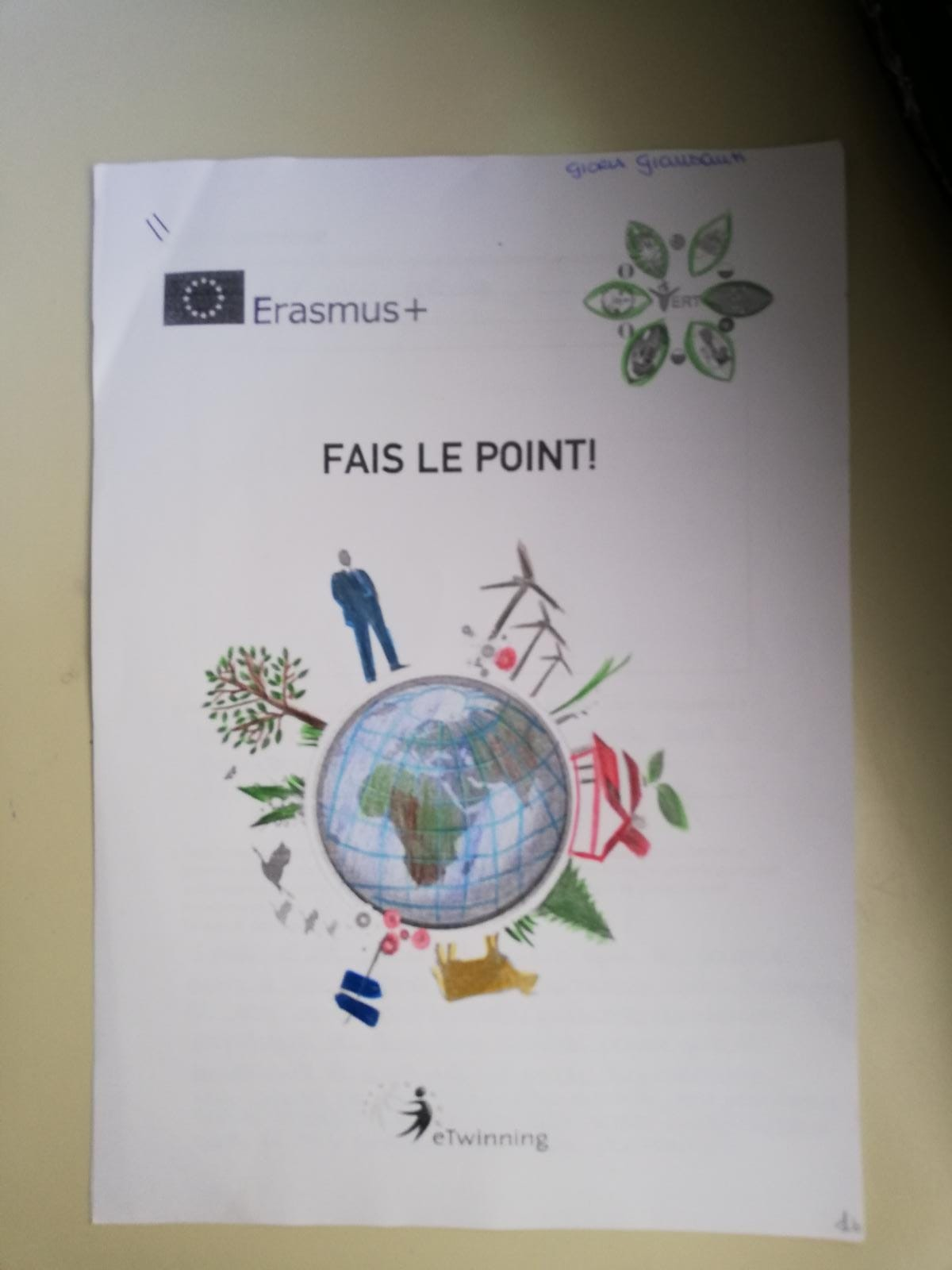 17
GLORIA GIANSANTI
04/06/2019
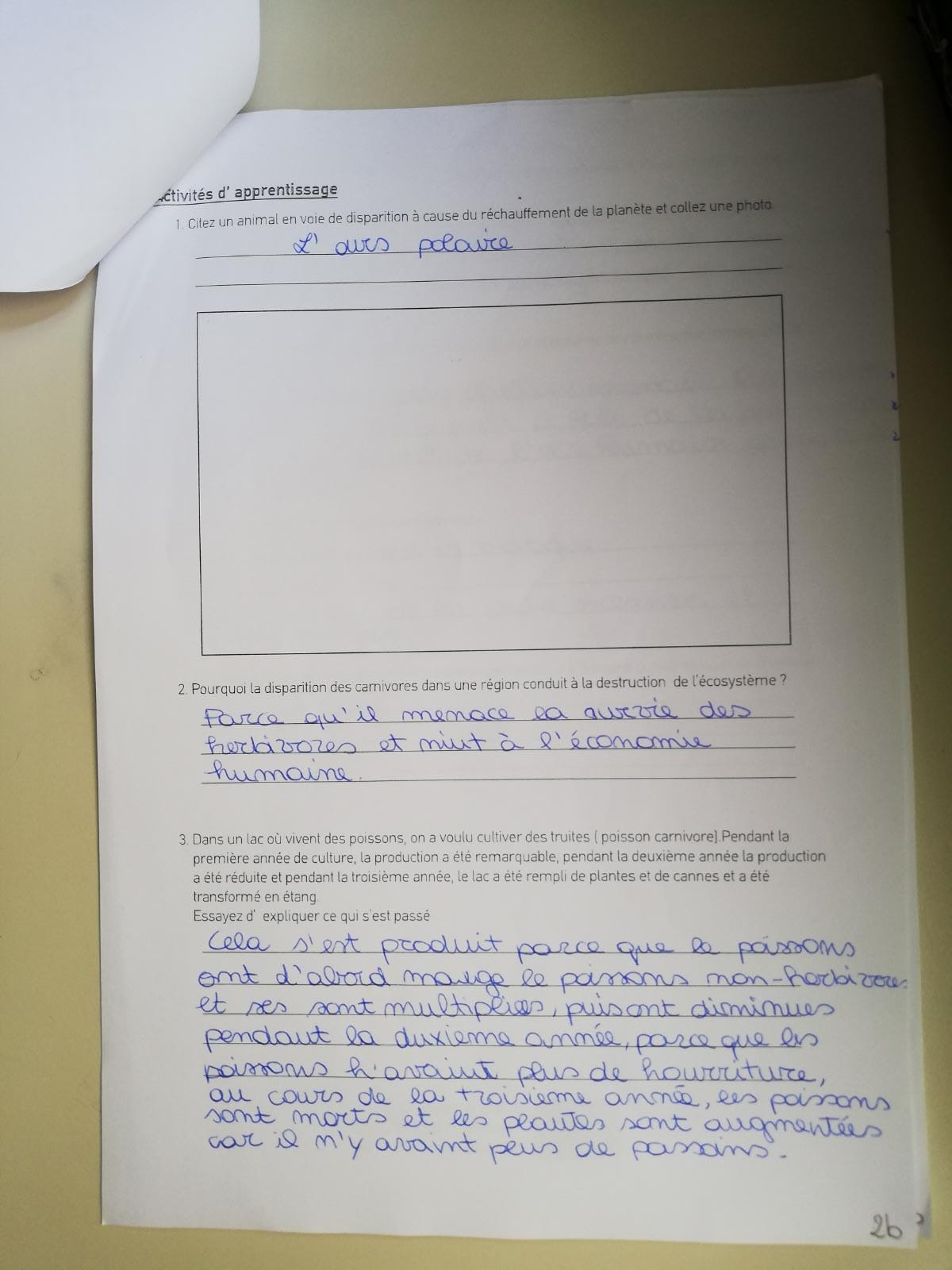 18
GLORIA GIANSANTI
04/06/2019
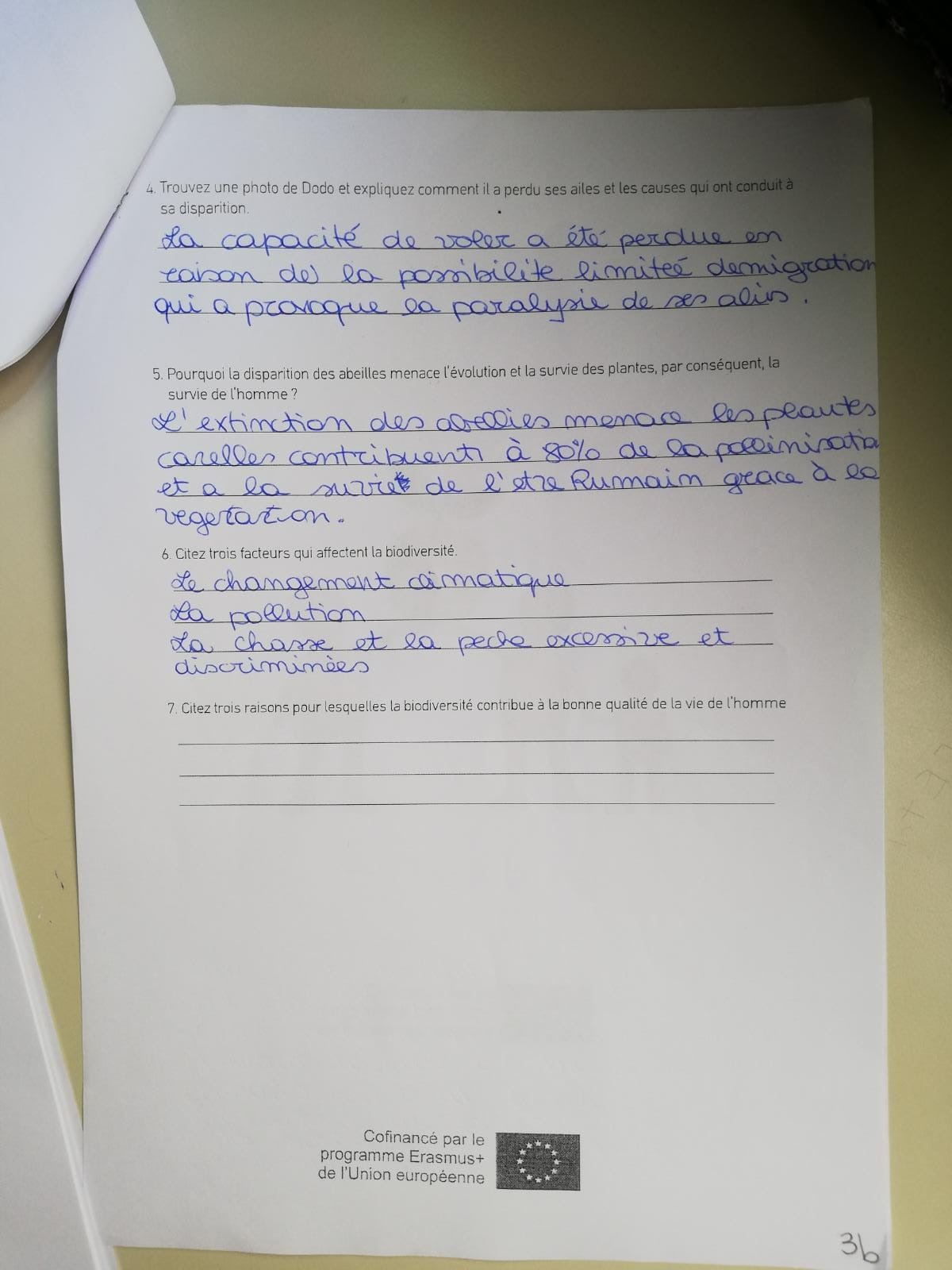 19
GLORIA GIANSANTI
04/06/2019
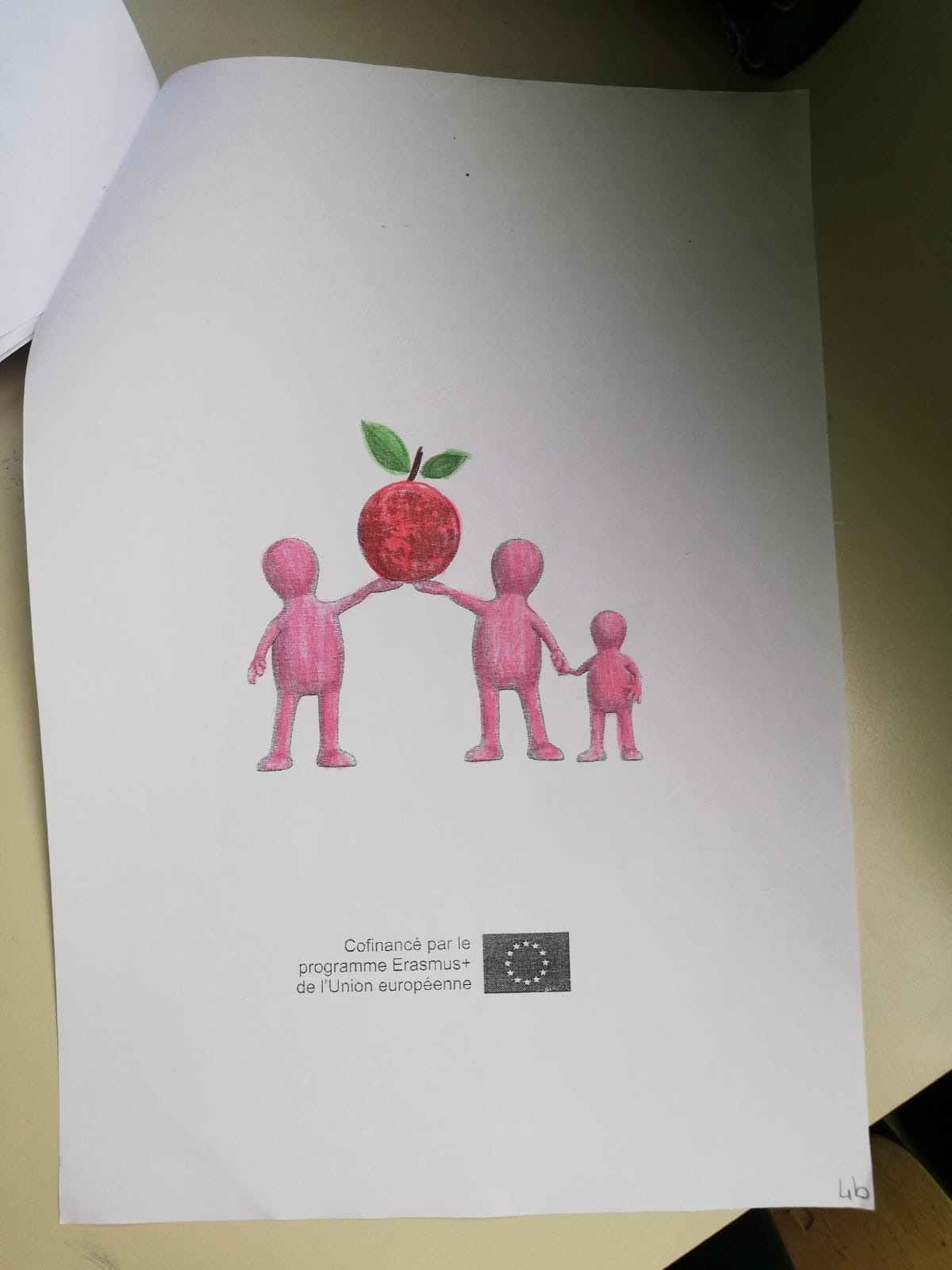 20
GLORIA GIANSANTI
04/06/2019